Michèle Shuster • Janet Vigna • Matthew Tontonoz • Gunjan Sinha
Biology for a
Changing World
SECOND EDITION
Lecture PowerPoint
CHAPTER 1
Process of Science
Copyright © 2014 by W. H. Freeman and Company
Chapter 1
Java Report
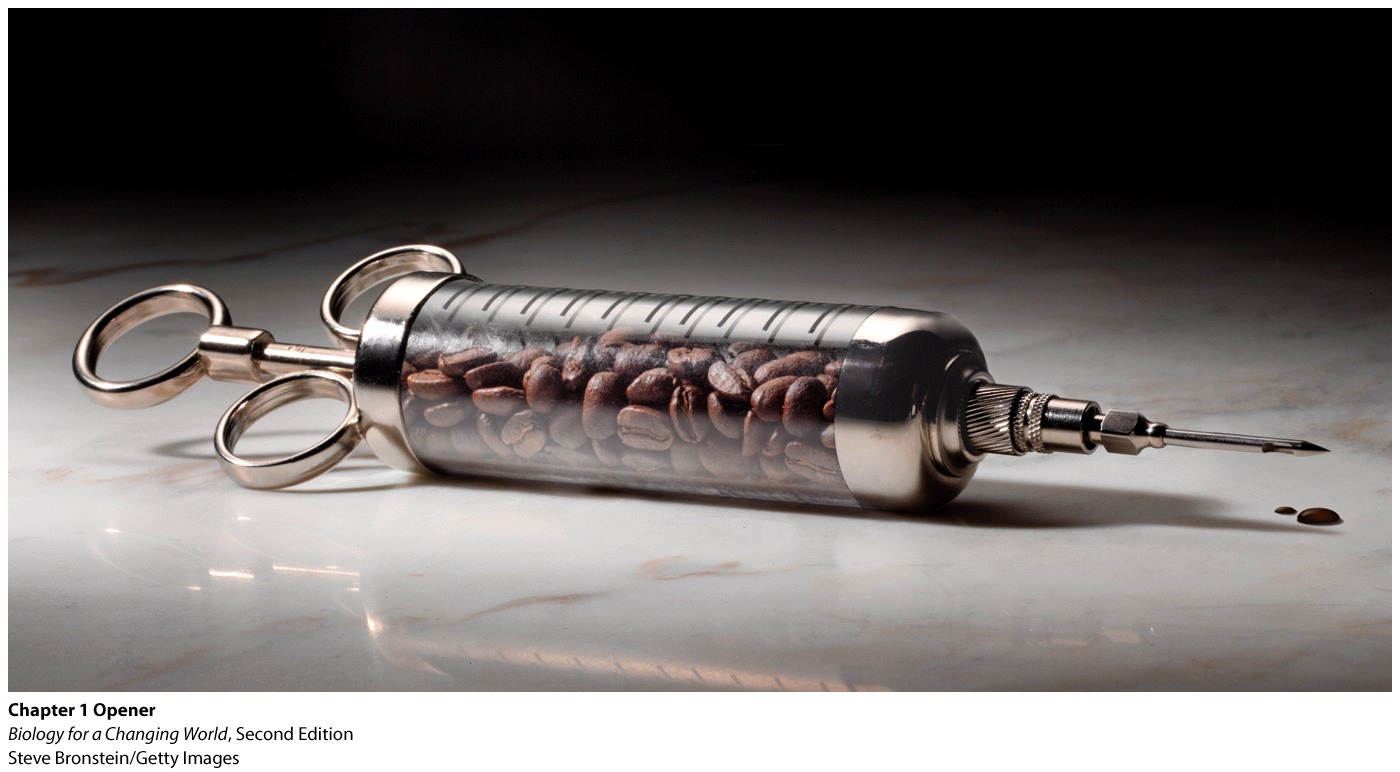 Driving Questions
How is the scientific method used to test hypotheses?
What factors influence the strength of scientific studies and whether the results of any given study are applicable to a particular population?
How can you evaluate the evidence in media reports of scientific studies?
How does the scientific method apply in clinical trials designed to investigate important issues in human health?
What is science?
A method to answer questions

 A process of using observations and experiments to draw evidence-based conclusions

A way of knowing
How do scientists draw conclusions?
Reports in the news:
Coffee causes cancer
Coffee prevents some diseases
Caffeine can be poisonous
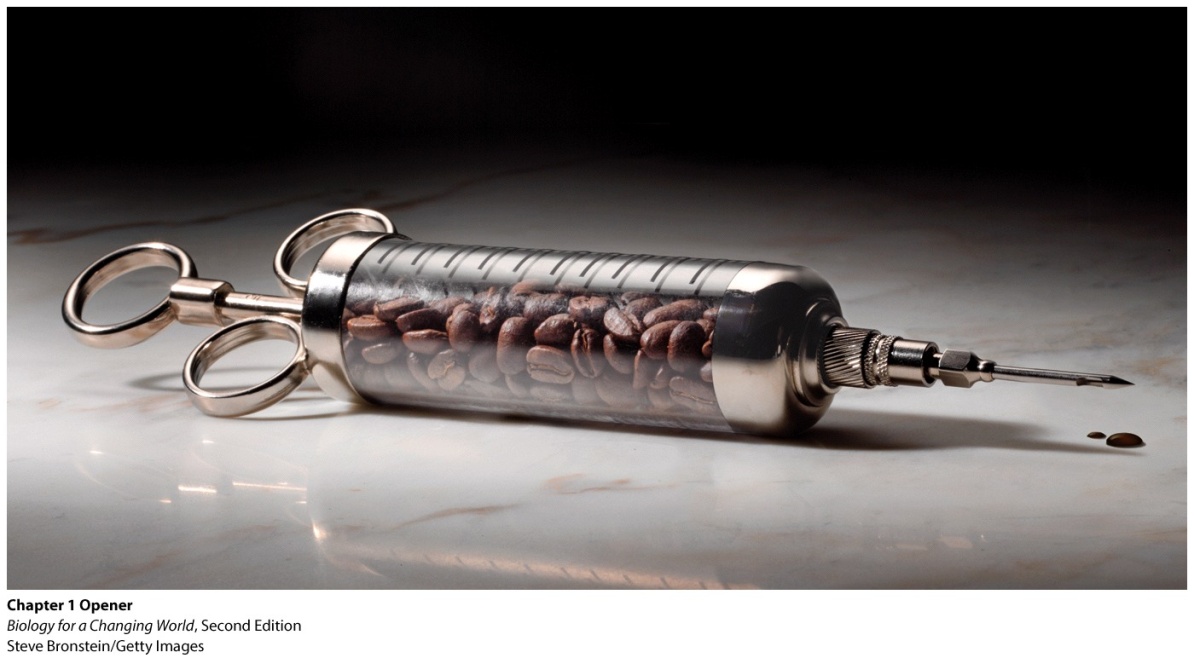 How do scientists draw conclusions?
Ask: Was the science performed properly?
Use best evidence available
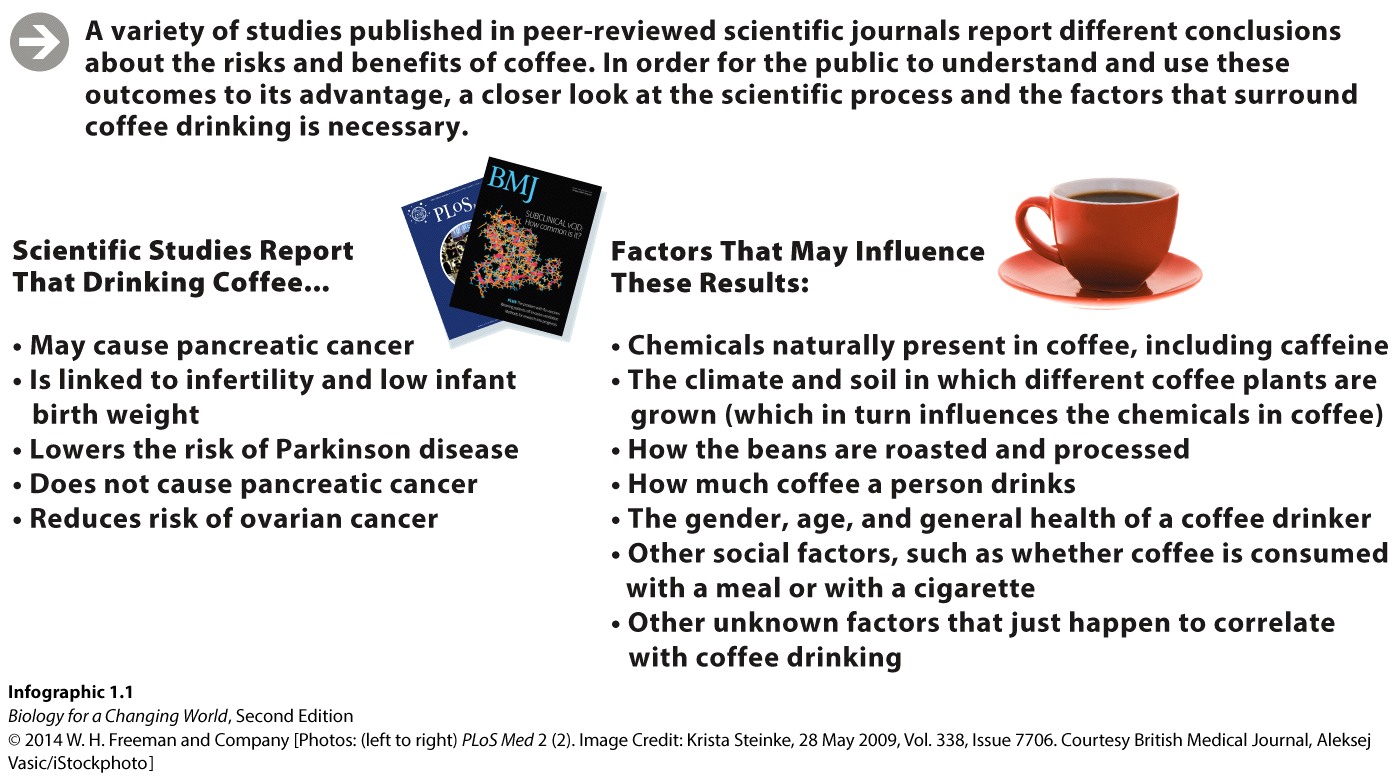 How do scientists draw conclusions?
Science is a never-ending process
Conclusion may be modified in the future
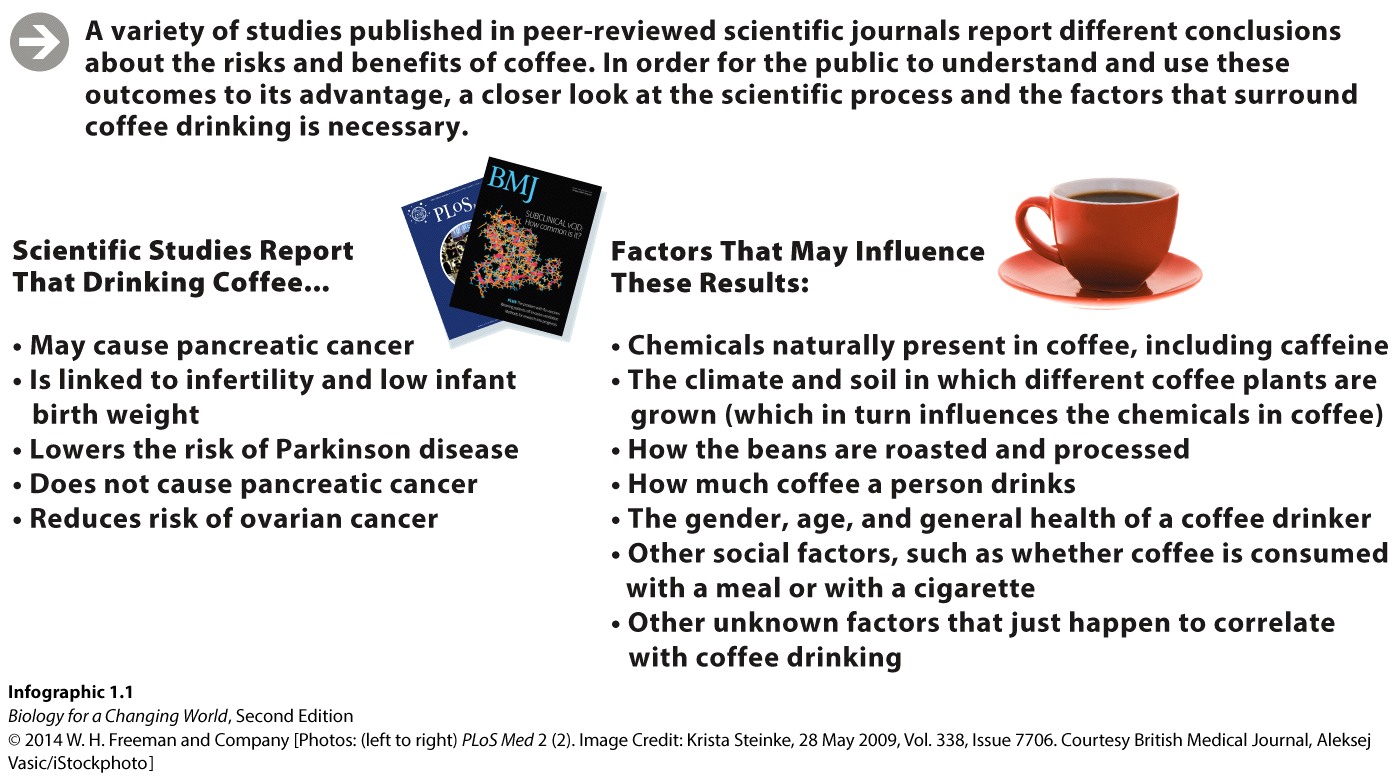 [Speaker Notes: Conclusions based on today’s evidence may be modified in the future as other scientists ask different—and sometimes better—questions. Moreover, with improved technology, researchers may uncover better data; new information can cast a new light on old conclusions.]
Science is a process: make an observation
Start with an interesting, informal observation
Often unreliable, untested
Anecdotal evidence
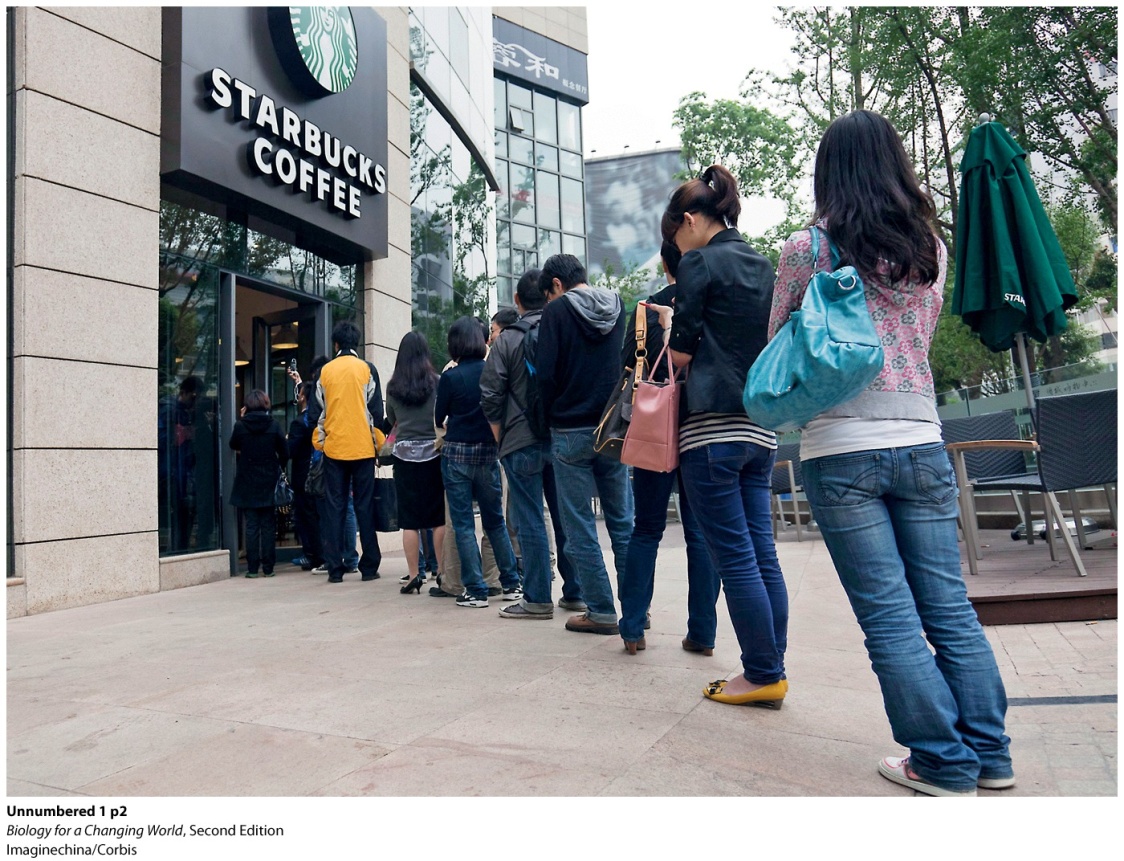 [Speaker Notes: Ask a student to make an observation based on the photo and some of the information about coffee discussed in previous slide.

Anecdotal evidence that may be interesting but is often unreliable, since it isn’t based on systematic study. 

Anecdotal evidence can lead to the formulation of questions.]
Science is a process: formulate a question
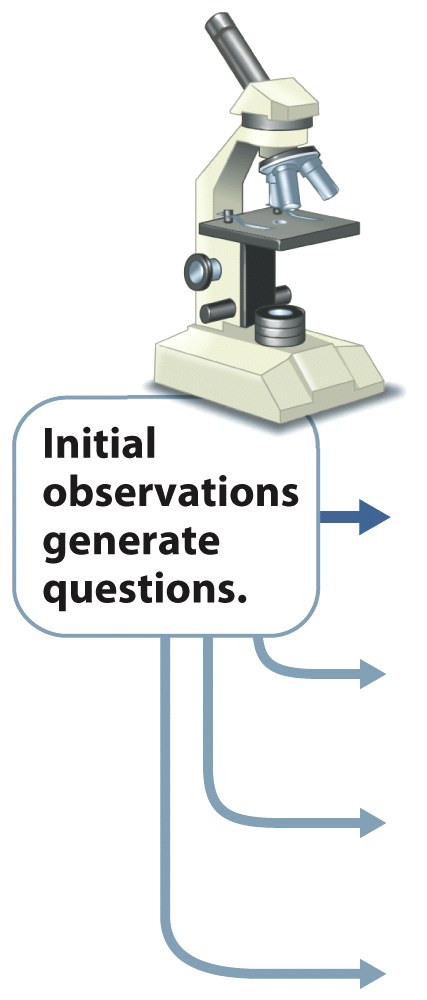 Use observation to devise a question

“ Does coffee help improve mental performance?”
Science is a process: studying previous research
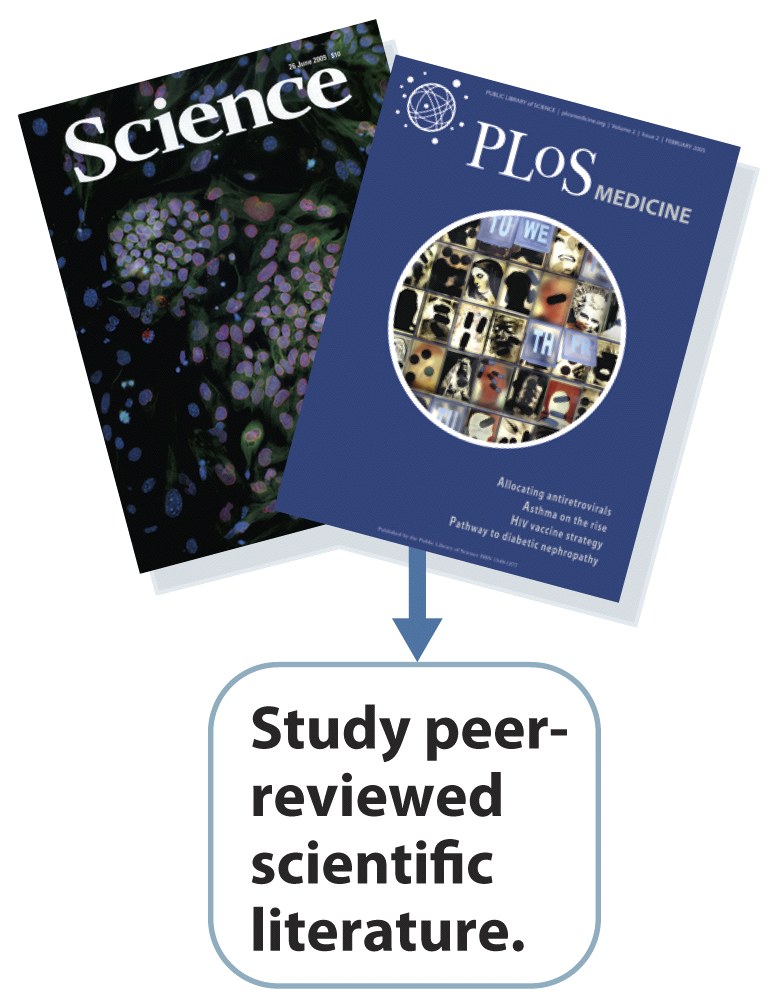 Read relevant literature 
See current information on the subject of interest
Study peer-reveiwed scientific literature
Science is a process: studying previous research
Peer review:  review of an article by experts before publication
ensures that the authors have appropriately designed and interpreted their study
weeds out sloppy research
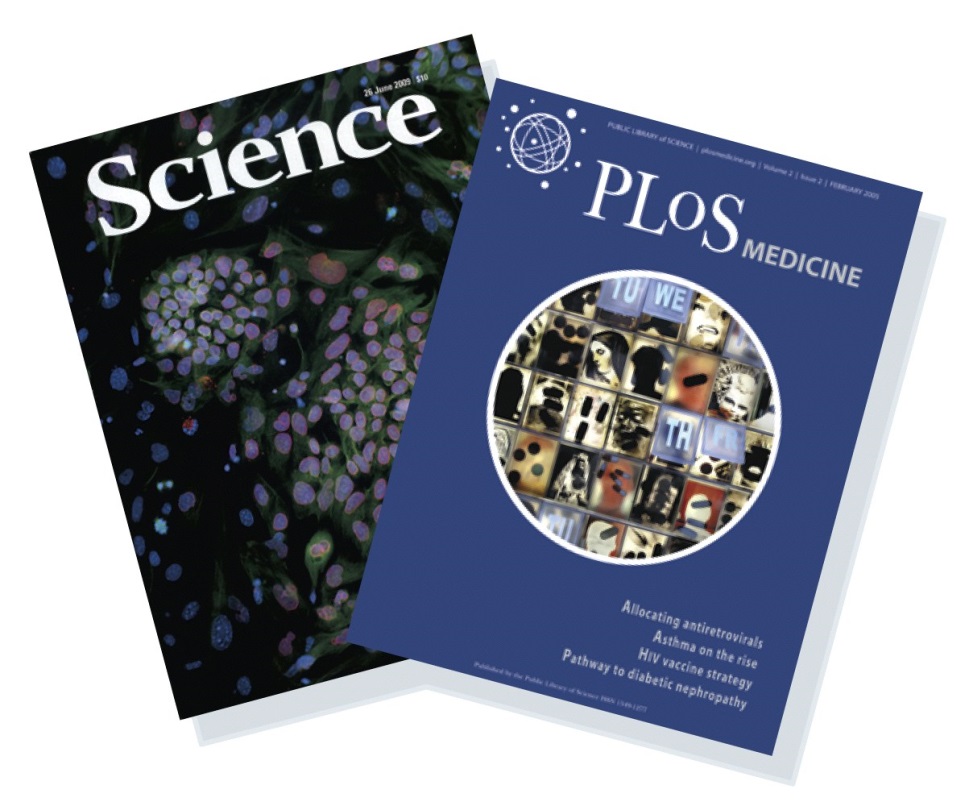 Science is a process: forming scientific hypotheses
use information to formulate a scientific hypothesis

a testable and falsifiable explanation for a scientific observation or question

  “Caffeinated coffee improves memory.”
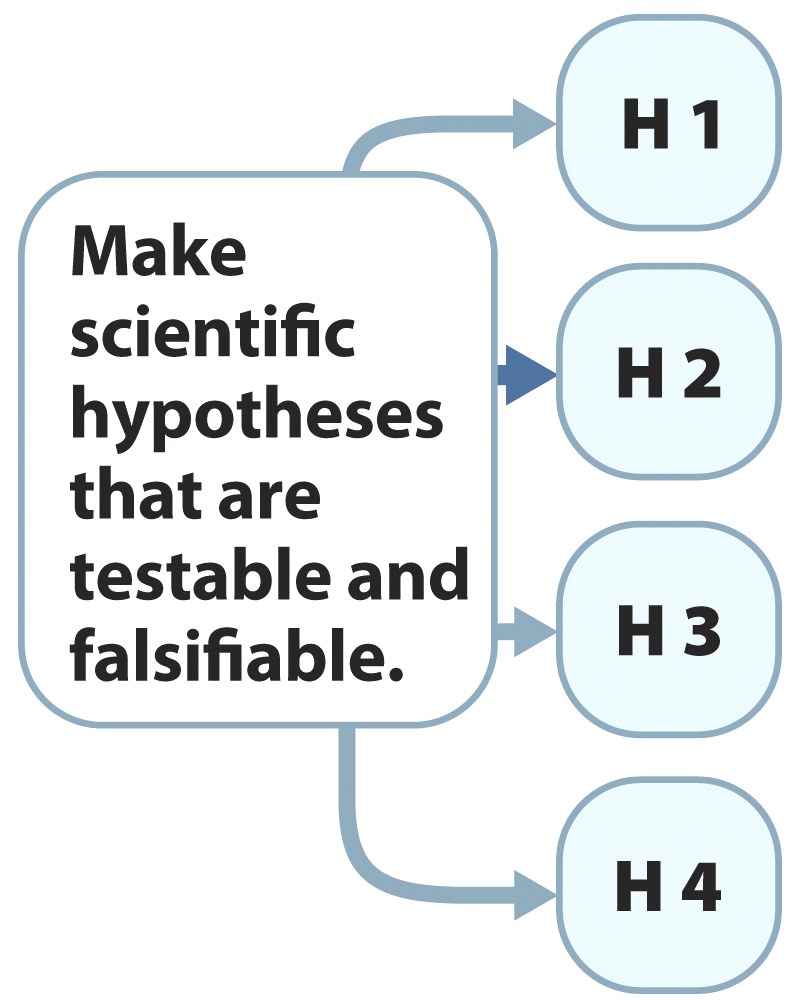 Science is a process: forming scientific hypotheses
testable : supported or rejected by carefully designed experiments or nonexperimental studies

falsifiable: can be ruled out by data
[Speaker Notes: A hypothesis is testable if it can be supported or rejected by carefully designed experiments or observational studies.]
Science is a process: forming scientific hypotheses
Not all explanations are scientific hypotheses

An explanation that cannot be tested or refuted, falls outside the realm of scientific explanation
[Speaker Notes: Statements of opinion or ones that use supernatural or mystical explanations that cannot be tested or refuted fall outside the realm of scientific explanation.

Give an example; astrology.]
Science is a process: forming scientific hypotheses
A hypothesis is never proven

If false, it is rejected and no longer considered a possible answer to the original question

If the data support the hypothesis, it will be accepted until further testing and data show otherwise
[Speaker Notes: It is impossible to test whether a hypothesis is true in every possible situation.]
Science is a process: experimentation
Hypotheses can be tested using experimentation

An experiment is a carefully designed test

The results of an experiment either support or rule out a hypothesis
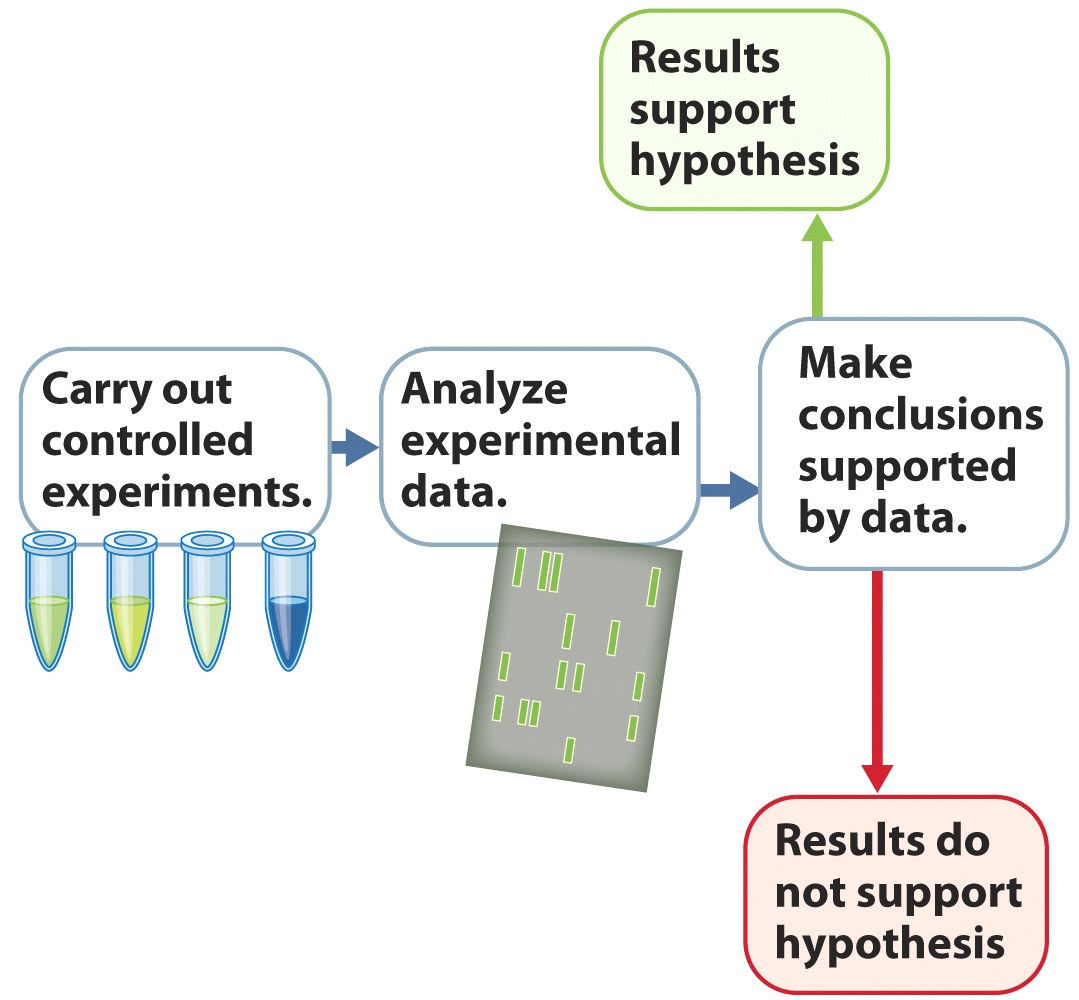 Science is a process: experimentation
The experiment: measure the effects of coffee drinking on a group of participants
Science is a process: experimentation
experimental group: experiences the experimental intervention or manipulation

control group:  experiences no experimental intervention or manipulation
Basis for comparison
Science is a process: experimentation
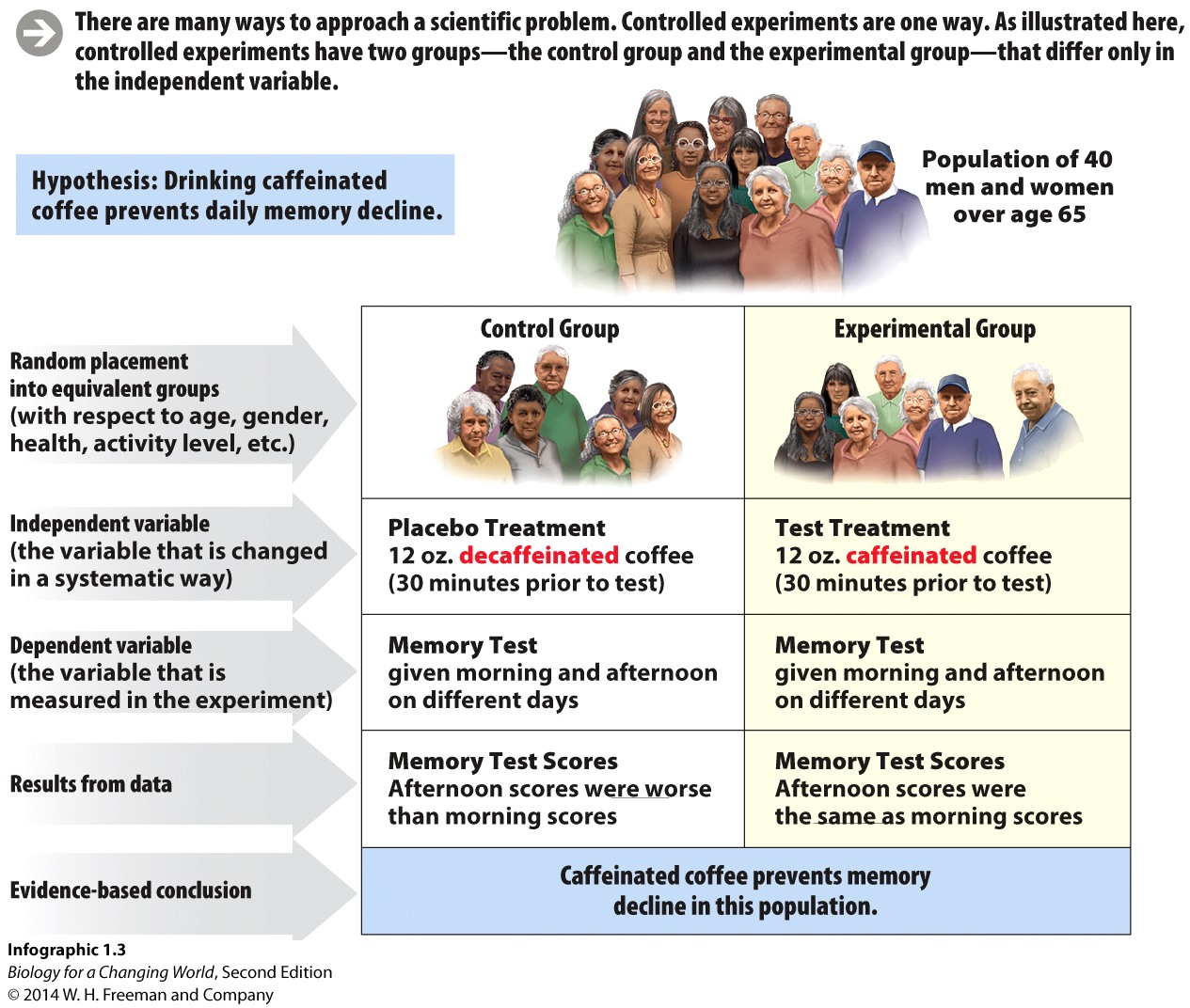 Science is a process: experimentation
The experimental group experiences the independent variable
That is, the factor being deliberately changed in the experimental group
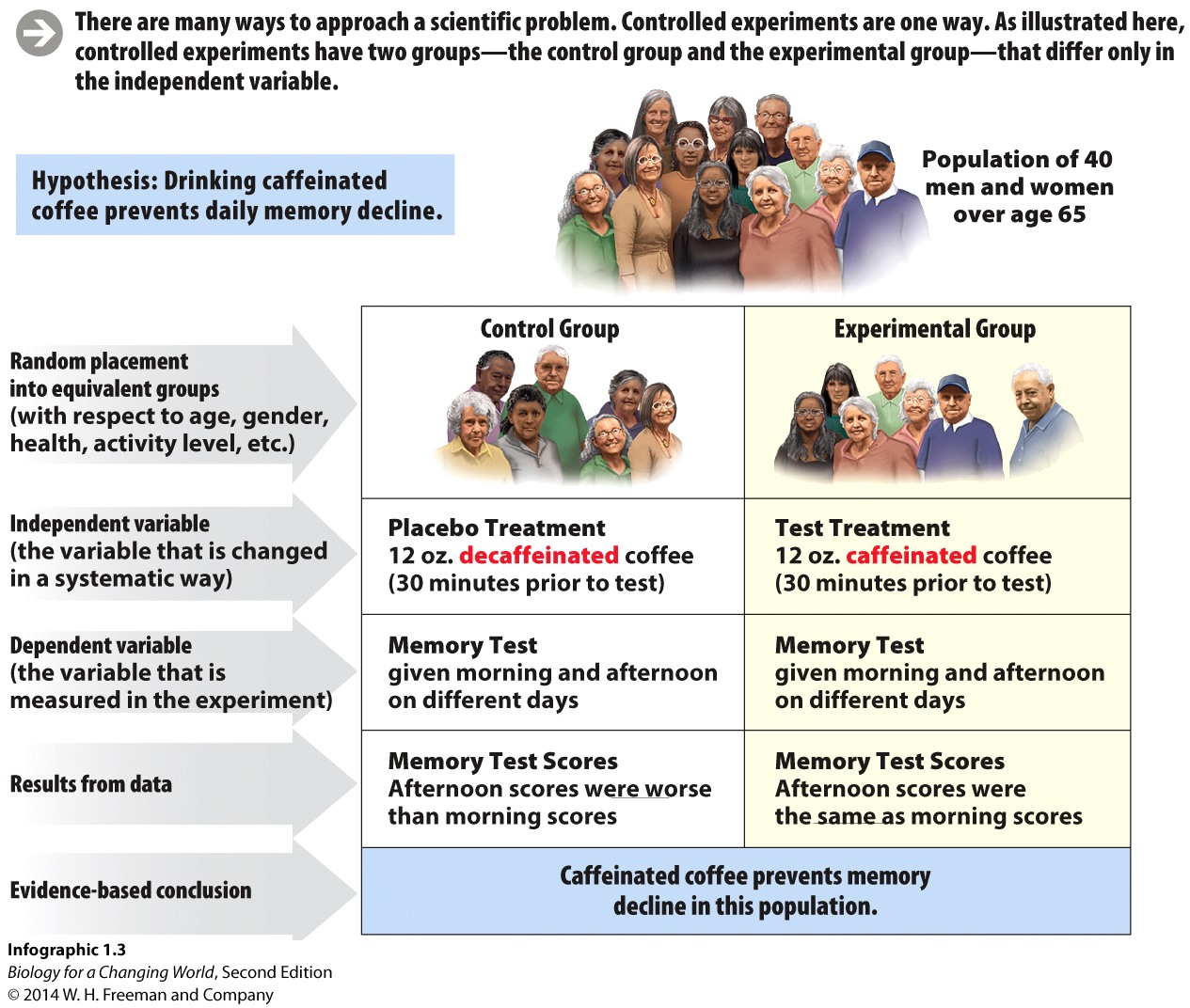 Science is a process: experimentation
The control group receives a placebo 
  A placebo is a fake treatment that mimics the    experience of the experimental groups
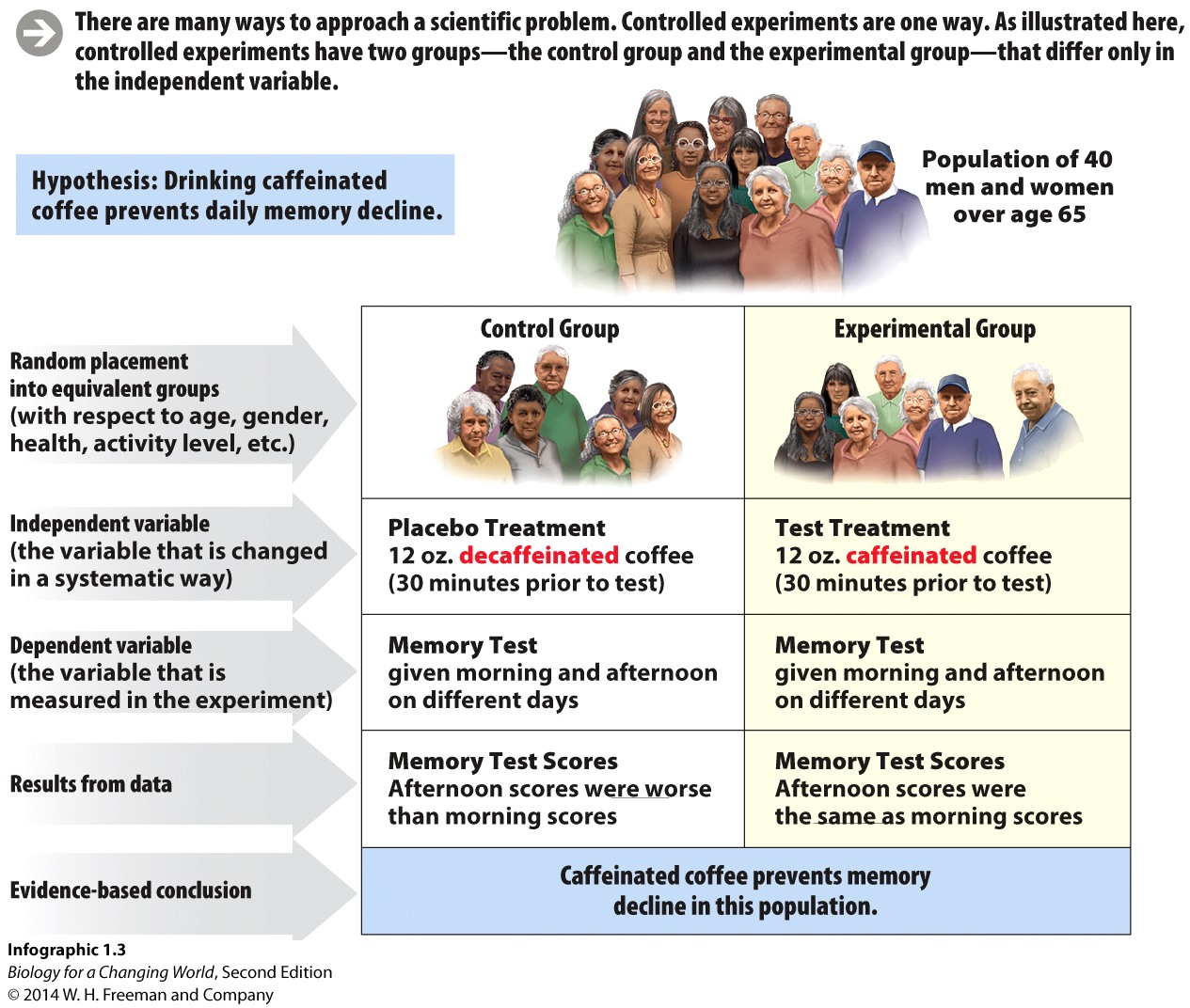 [Speaker Notes: The placebo effect is the effect observed when members of a control group display a measurable response to a placebo because they think they are receiving a “real” treatment.  In order to rule this out, the participants in the experiment do not know whether they are receiving a placebo or the experimental treatment.]
Science is a process: experimentation
The dependent variable is the measured result of an experiment
Analyzed in both the experimental and control groups
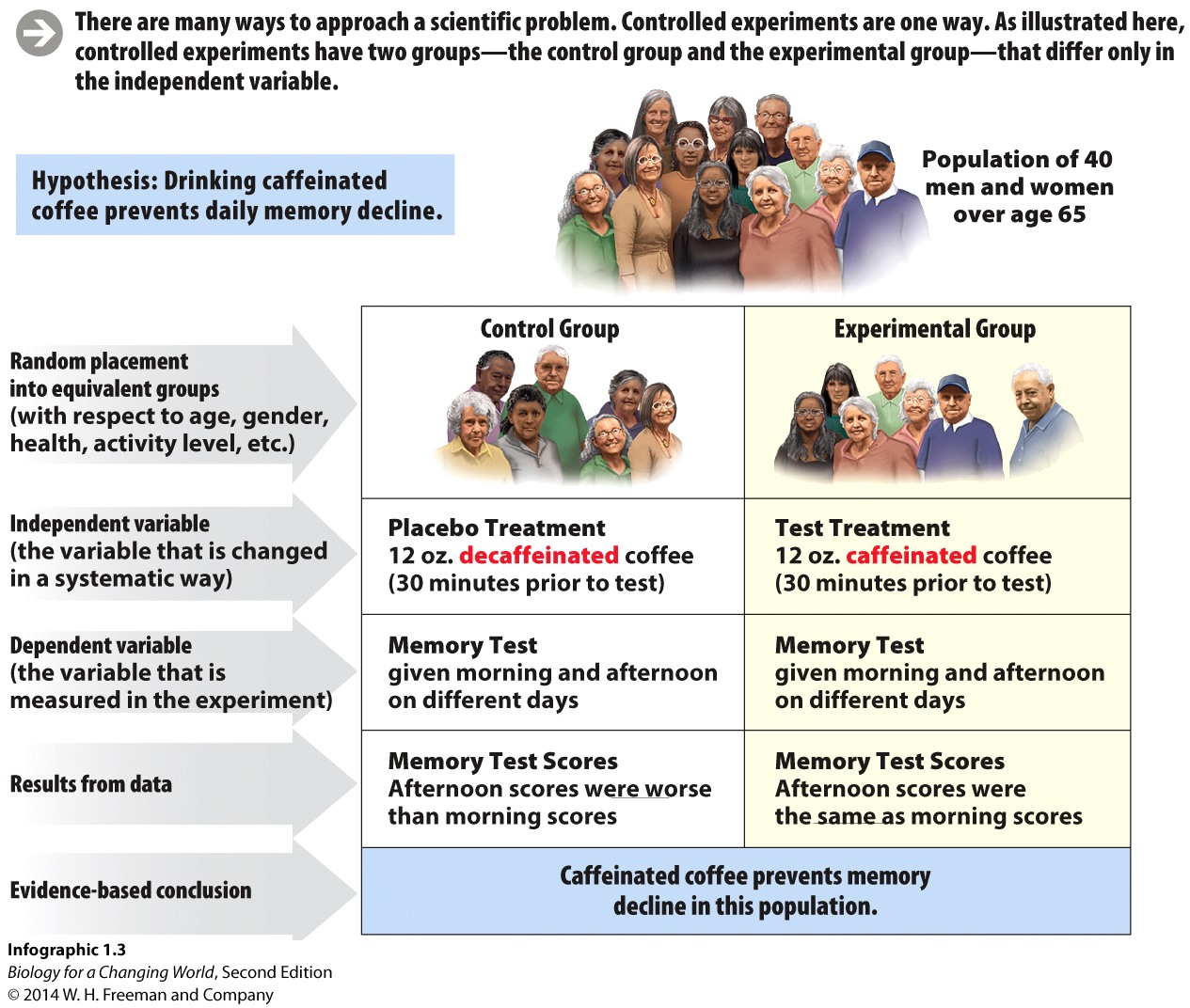 Science is a process: experimentation
Evidence-based conclusions can be drawn from results
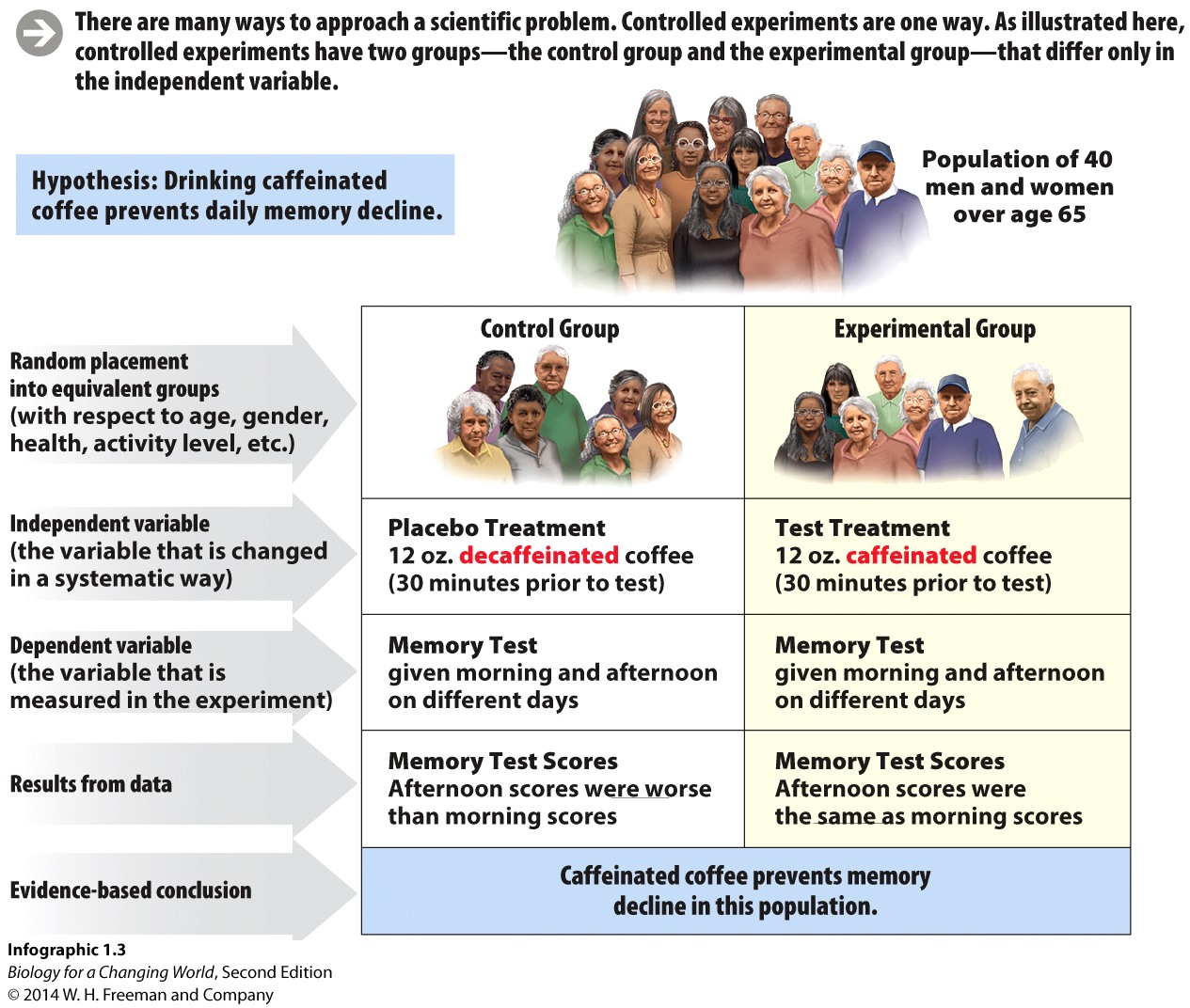 [Speaker Notes: In a controlled experiment, the control group and experimental group differ only in the independent variable, so the results of the experiment provide evidence-based conclusions.]
Science is a process: drawing conclusions
Confidence in the conclusions drawn from experimentation is increased by the repetition of the experiment by other scientists
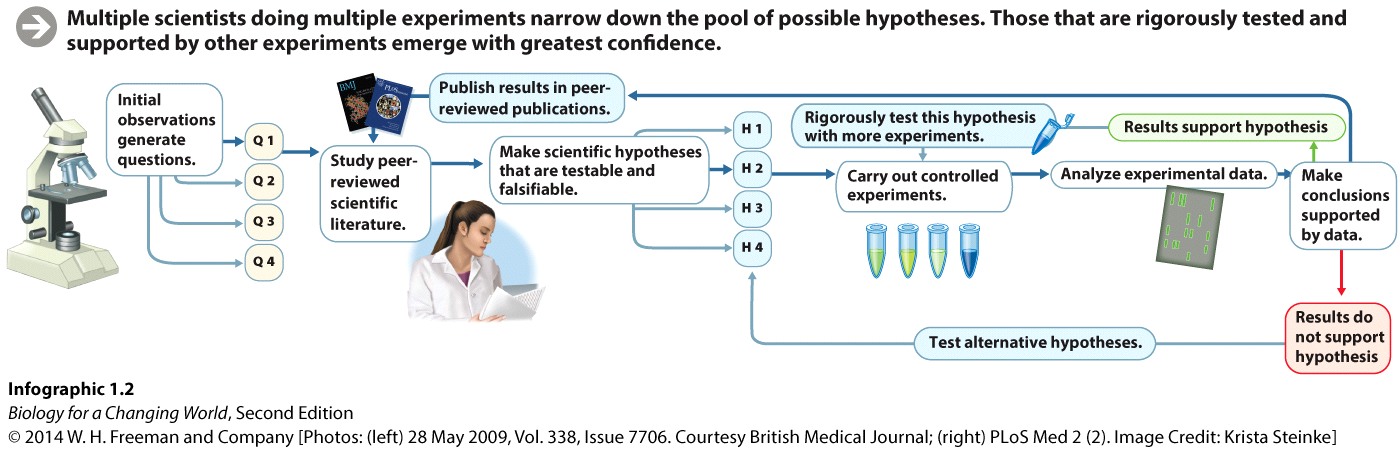 Science is a process: drawing conclusions
Sample size is important

It is the number of experimental subjects or the number of times an experiment is repeated
Science is a process:  drawing conclusions
The larger the sample size, the more likely the results will have statistical significance.
Statistical significance is a measure of confidence that the results obtained are “real,” rather than due to random chance.
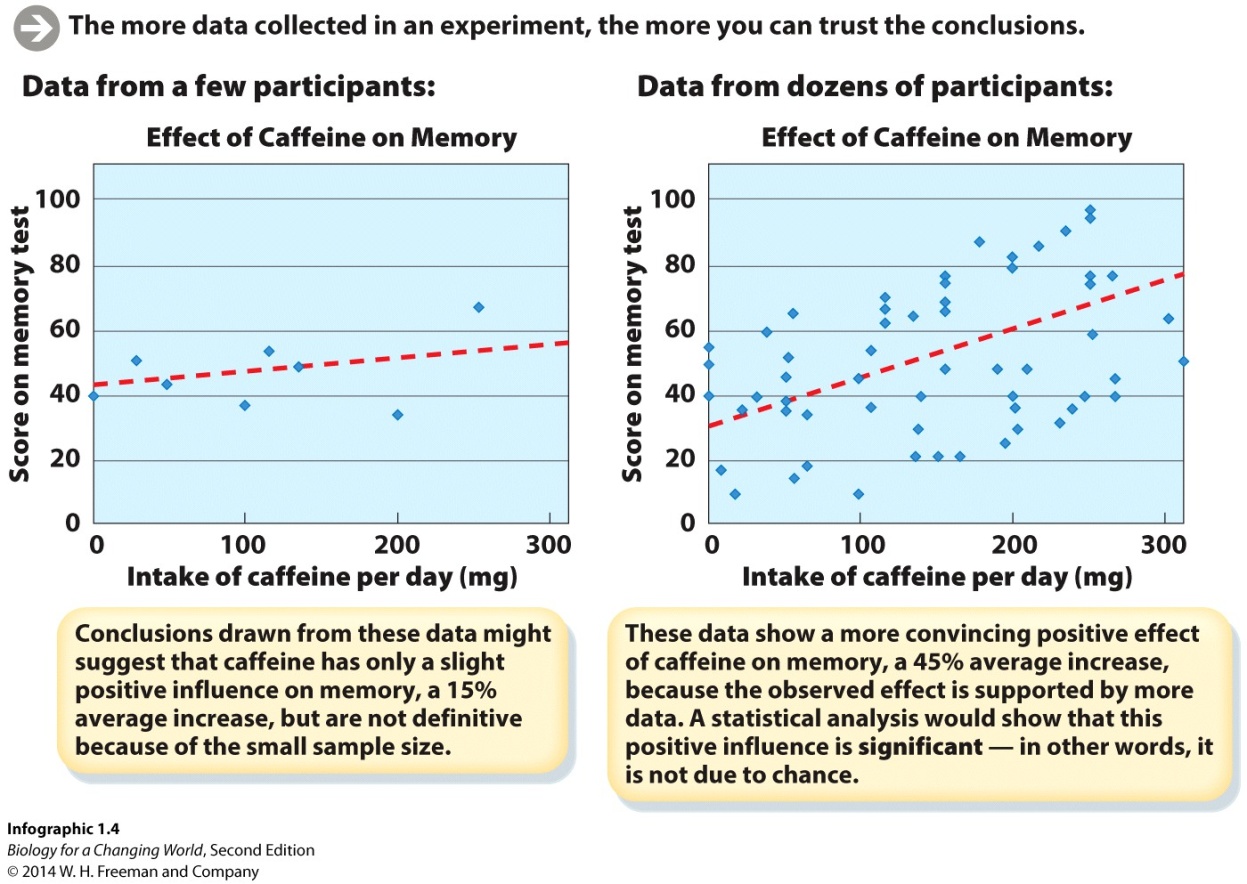 Science is a process: publication
Experimental results are published in peer-reviewed journals.
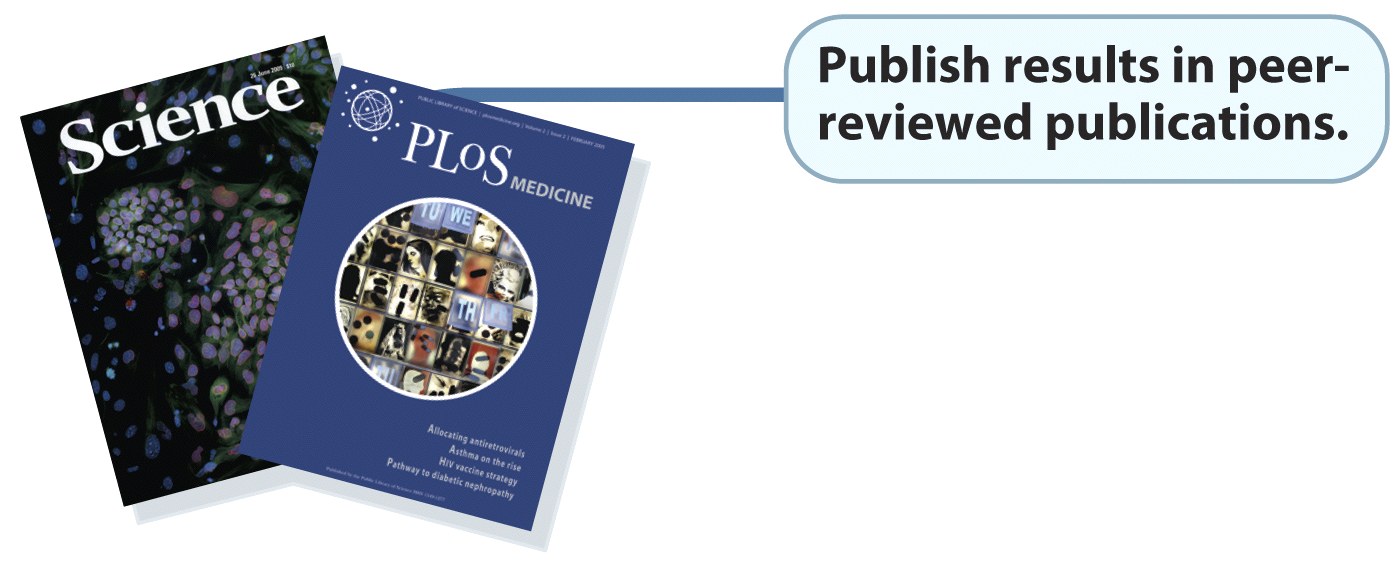 Science is a process: drawing conclusions
A hypothesis that continues to hold up after many years of rigorous testing may eventually be considered a scientific theory.
[Speaker Notes: The more experiments that support a hypothesis, the more confident we can be that it is true.]
Science is a process: scientific theory
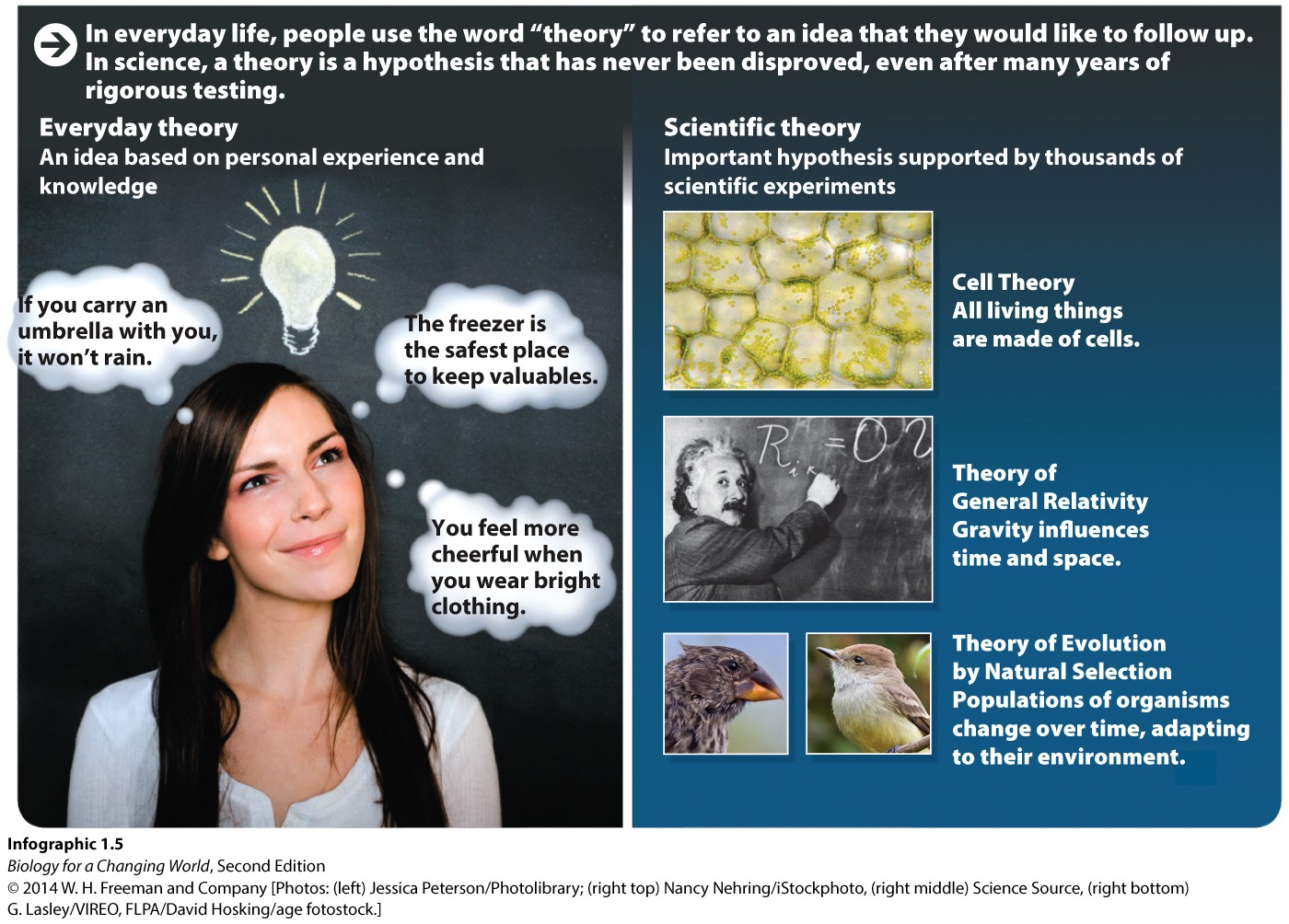 [Speaker Notes: We may say something is “just a theory,” meaning it isn’t proved. But in science, a theory is an explanation of the natural world that is supported by a large body of evidence com- piled over time by numerous researchers. Far from being a fuzzy or unsubstantiated claim, a theory is a scientific explanation that has been extensively tested and has never been disproved.]
Science is a process: scientific theory
A large body of evidence reveals the
 effects of caffeine
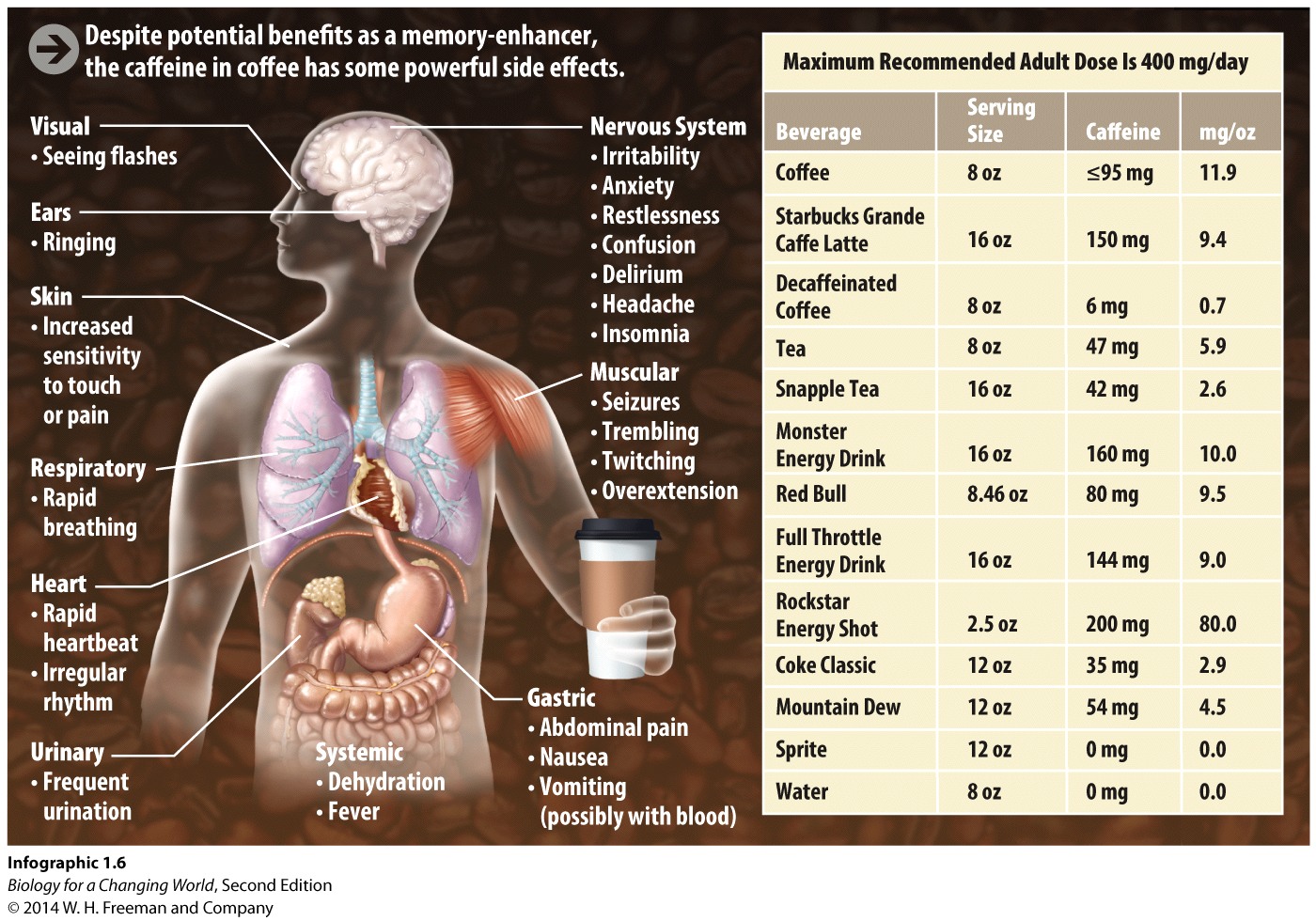 [Speaker Notes: A theory is an explanation of the natural world that is supported by a large body of evidence compiled over time by numerous researchers.]
Science is a process: finding patterns
Some questions cannot be tested through controlled experiments

Through careful observations or comparisons of phenomena in nature, scientists can find patterns and help answer questions

Epidemiology is the study of patterns of disease in populations
[Speaker Notes: Epidemiological studies answer questions that could not be tested through controlled laboratory experiments for ethical or practical reasons.

-Relatively inexpensive to conduct

-Can study factors that are considered harmful (such as excess alcohol or smoking)

-Have the power of numbers and time]
Science is a process: finding patterns
Is there a relationship between coffee drinking and the incidence of Parkinson disease?
[Speaker Notes: Find patterns among coffee drinkers.]
Science is a process: finding patterns
Observing patterns can show a consistent relationship or link, between variables

Correlation 

Correlation between two variables does not prove that one variable causes the other
Science is a process: finding patterns
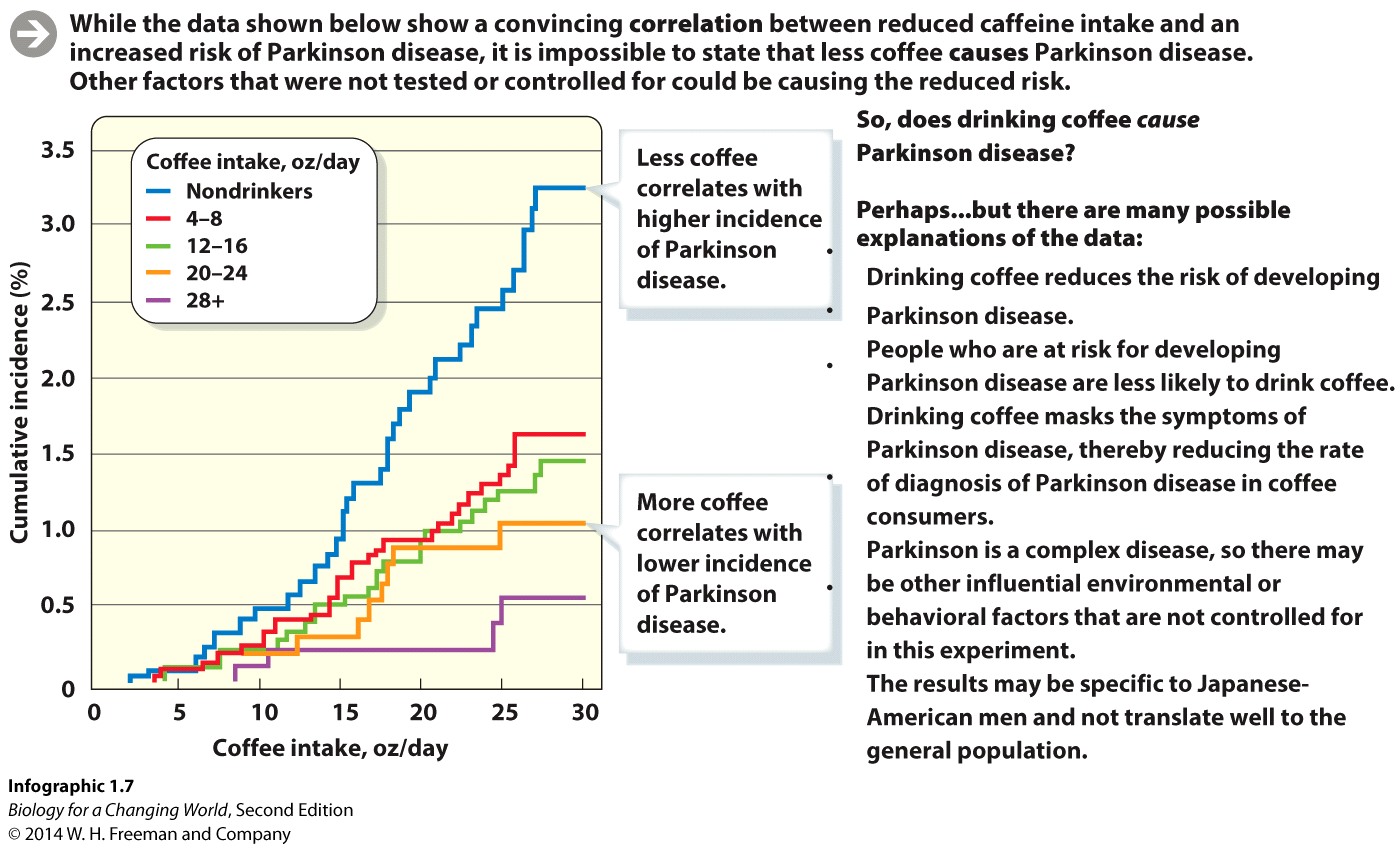 Science is a process: finding patterns
Coffee drinkers had a lower incidence of Parkinson disease

But: Correlation is not causation!
[Speaker Notes: So does coffee (specifically, caffeine) prevent Parkinson disease?

The occurrence and progression of many diseases are affected by a complex range of factors, including age, sex, diet, genetics, and exposure to bacteria and environmental chemicals, as well as lifestyle factors like drinking, smoking, and exercise.]
Science as a process: drawing conclusions
Exercise caution when evaluating epidemiology results

Hard to control for complexity of a disease
Small sample sizes
[Speaker Notes: The specific population of the study may not be representative of the general population.]
Science is a process
Use a known correlation to design a controlled experimental study

Conduct a randomized clinical trial

Randomly chosen subjects used in control and experimental groups to test an independent variable
[Speaker Notes: Or controlled medical experiments, in which subjects who are randomly chosen to receive either an investigational treatment or a placebo are used to measure the effects of a variable under controlled conditions.]
Randomized clinical trial
Experimental group drinks caffeinated coffee 

Control group drinks decaf

Follow both groups for a number of years to see which one has the higher incidence of disease
Evaluating scientific information
Data are often very complex and the public 
often receives them as isolated media headlines
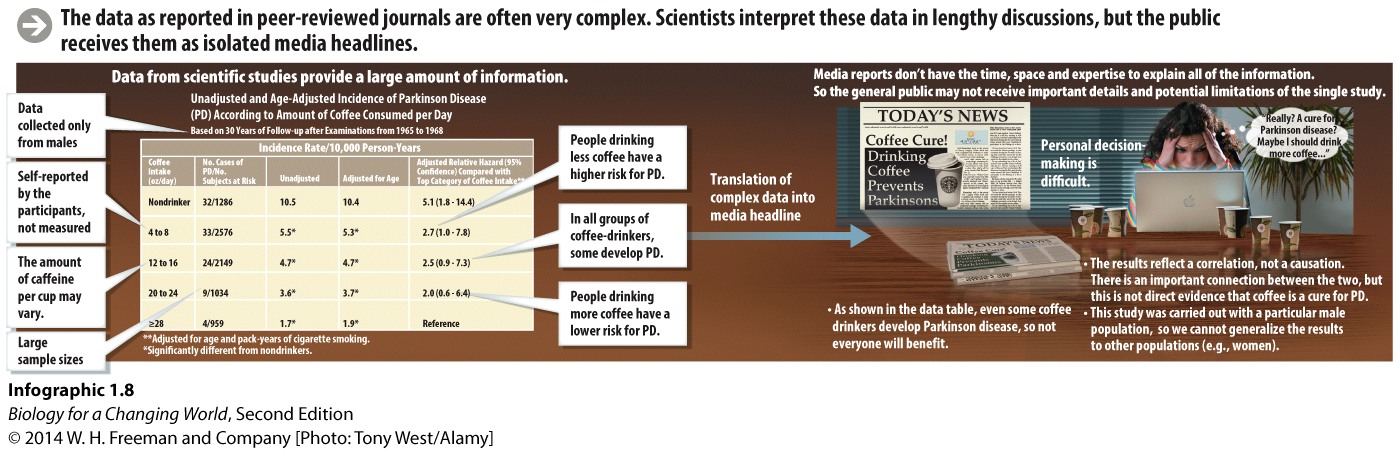 [Speaker Notes: Scientists rely on peer-reviewed scientific reports to learn about new advances, but the public often relies on brief media reports that are not always completely accurate in their portrayal of the conclusions of scientific studies.]
Summary
Science is an ongoing process in which scientists conduct carefully designed studies to answer questions or test hypotheses.
Scientific hypotheses are tested in controlled experiments or in observational studies, the results of which can support or rule out a hypothesis. 
Scientific hypotheses can be supported by data but cannot be proved absolutely, as future studies may provide new findings.